مرحباً بكم ازدهر العام الدراسي الجديد 
بلقائكم على طريق العلم والمحبة ،
 بكل حب  معلمتكم : أ . بدريه الشهري 
 أزف لكم باقةً عطرةً من التهاني بالعام الدراسي الجديد نجدد معها العزيمة والهمة ليتجدد الأمل ، كما أتمنى أن يكون عامنا عاماً حافلاً بالرخاء والإنجاز والمزيد من النجاحات .
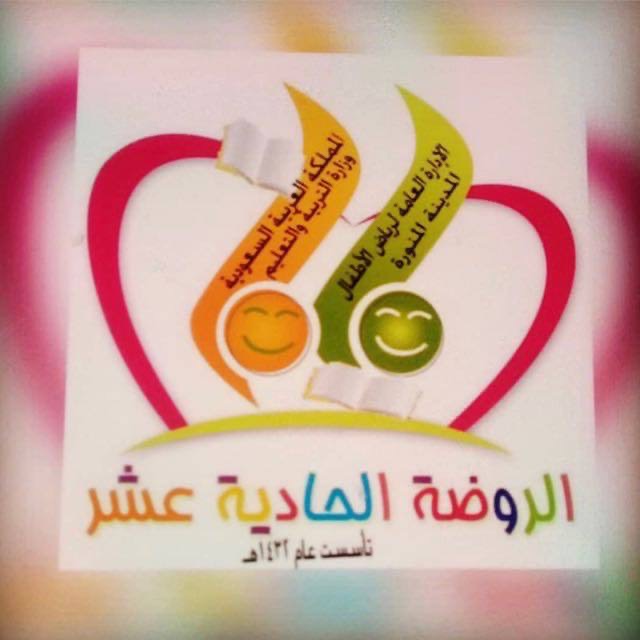 التربية الإسلامية
التوحيد
الفقه
التربية الإسلامية
التوحيد
الفقه
افراد الله بالعبادة
معنى التوحيد
ولا نجعل معه شريك
معنى الفقه
العلم بجميع الأحكام الشرعية
مثل أحكام الصلاة والصيام والوضوء وغيرها من الأحكام الشرعية
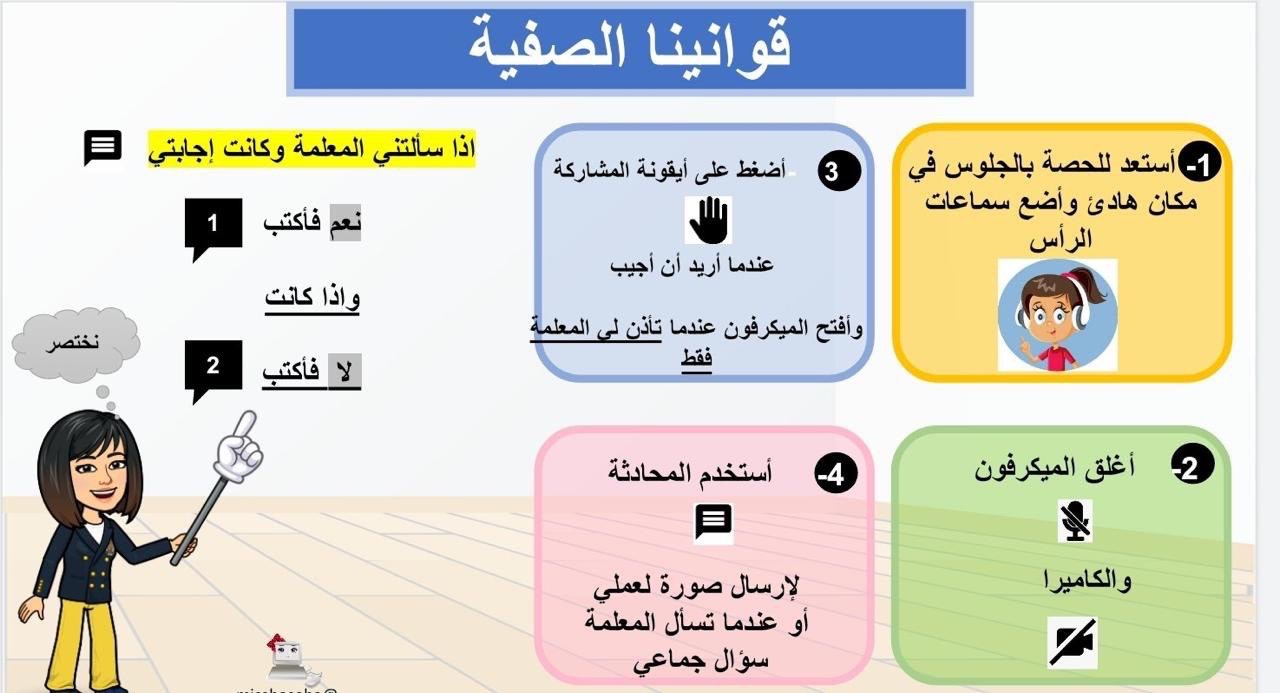 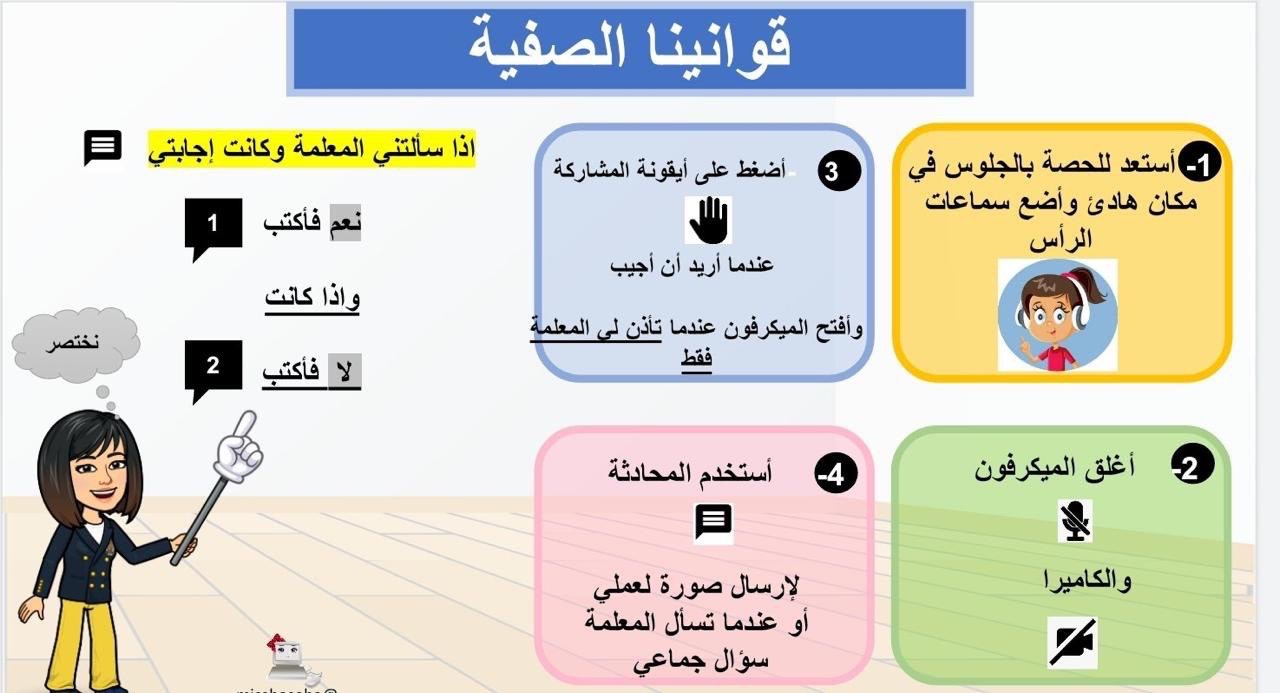 الوحدة الأولى : أسماء الله وصفاته
الوحدة الأولى : أسماء الله وصفاته
الله      الواحد
الله السميع البصير
الله الرحمن 
        الرحيم
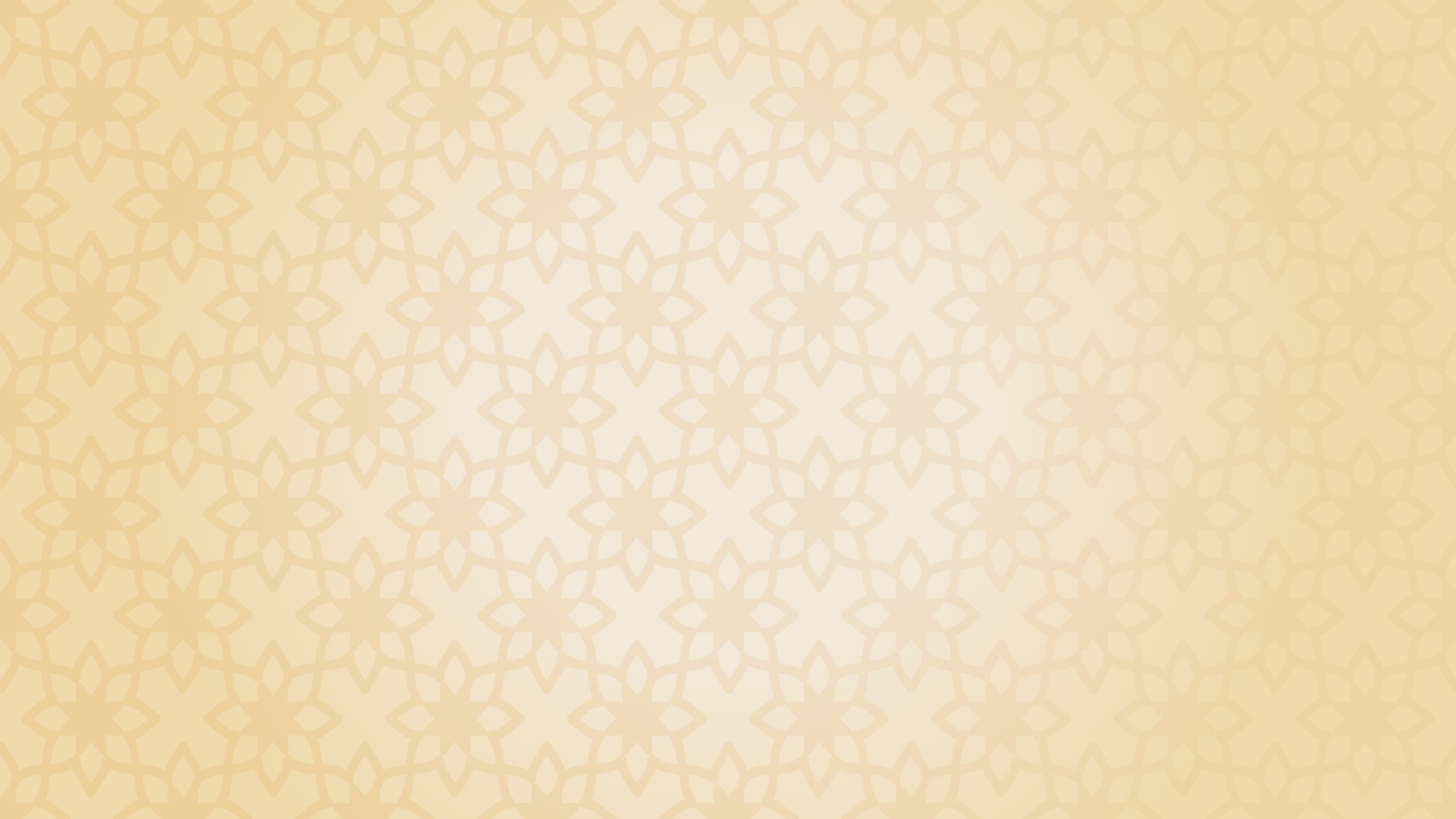 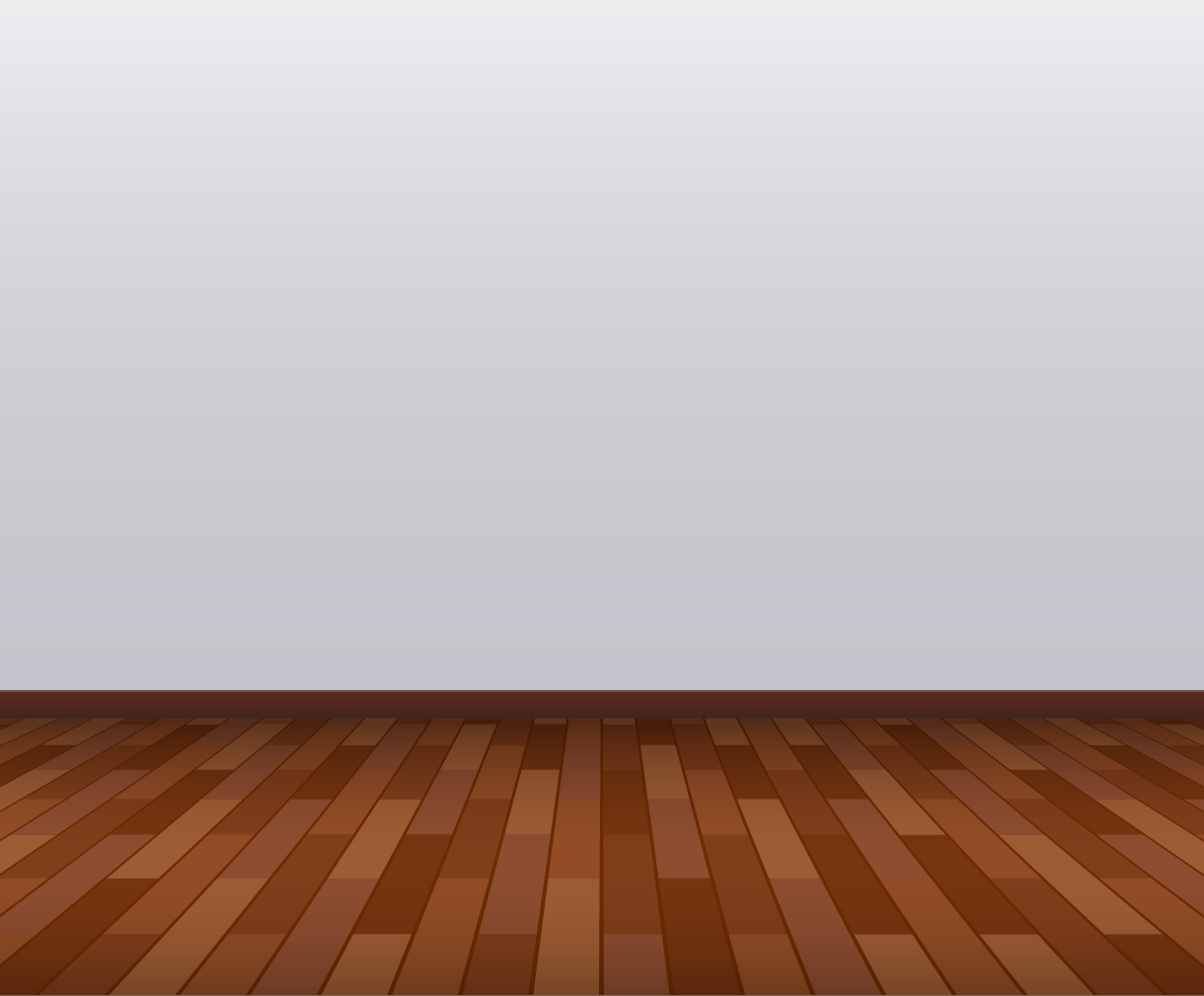 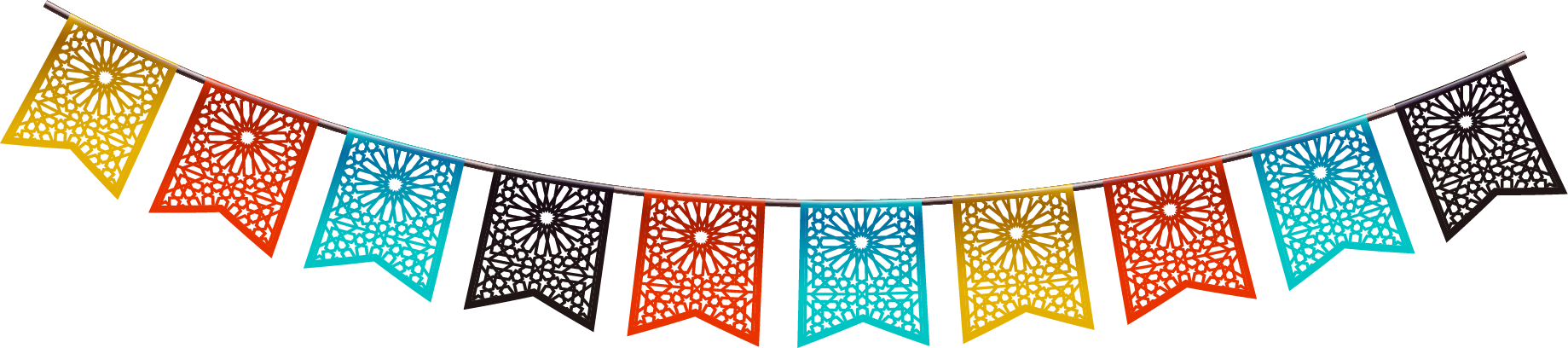 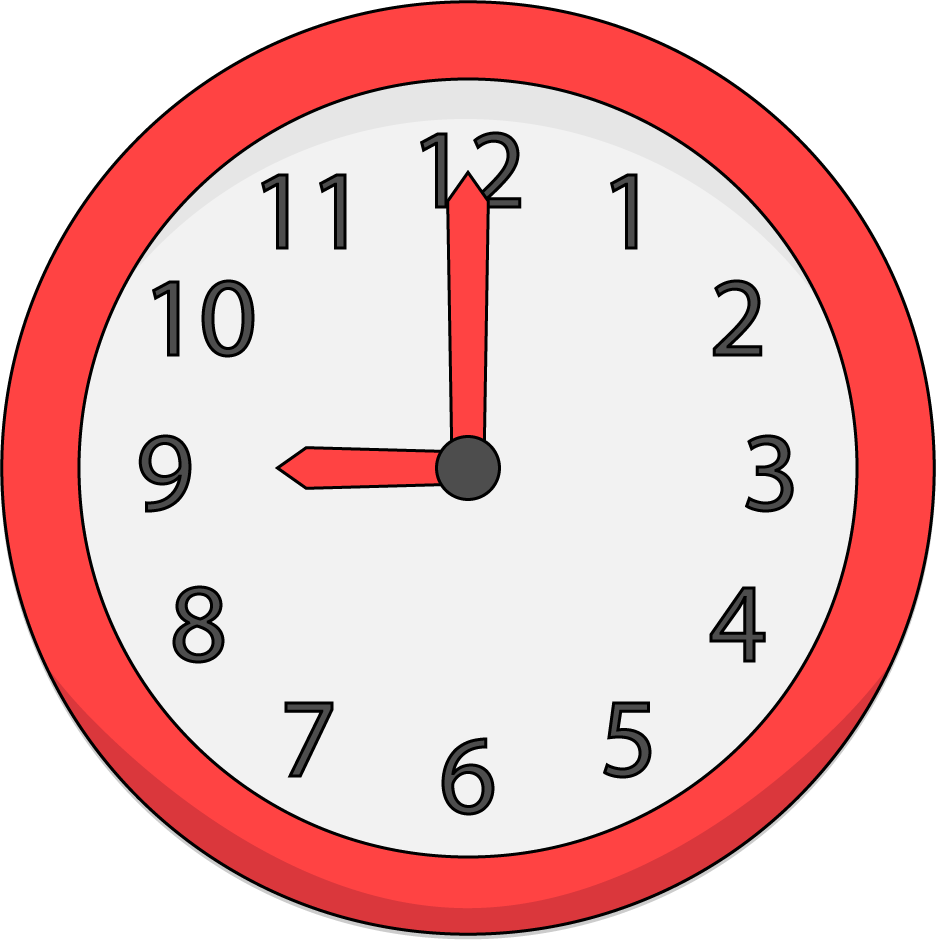 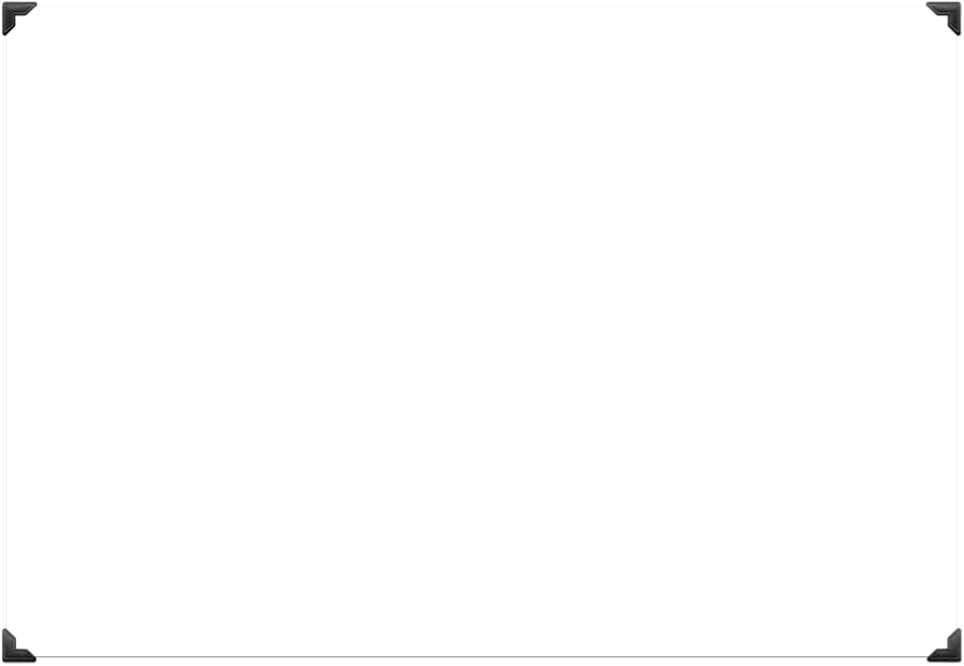 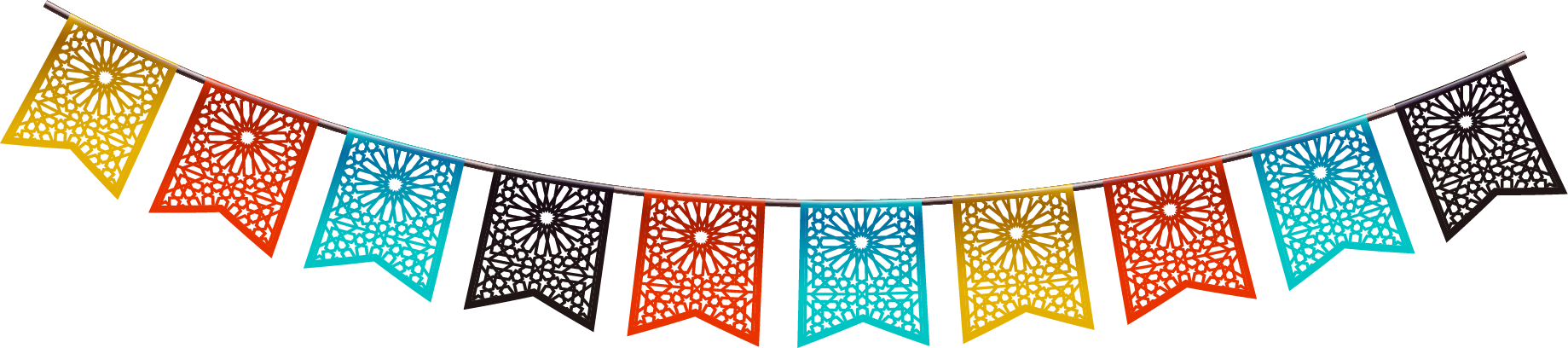 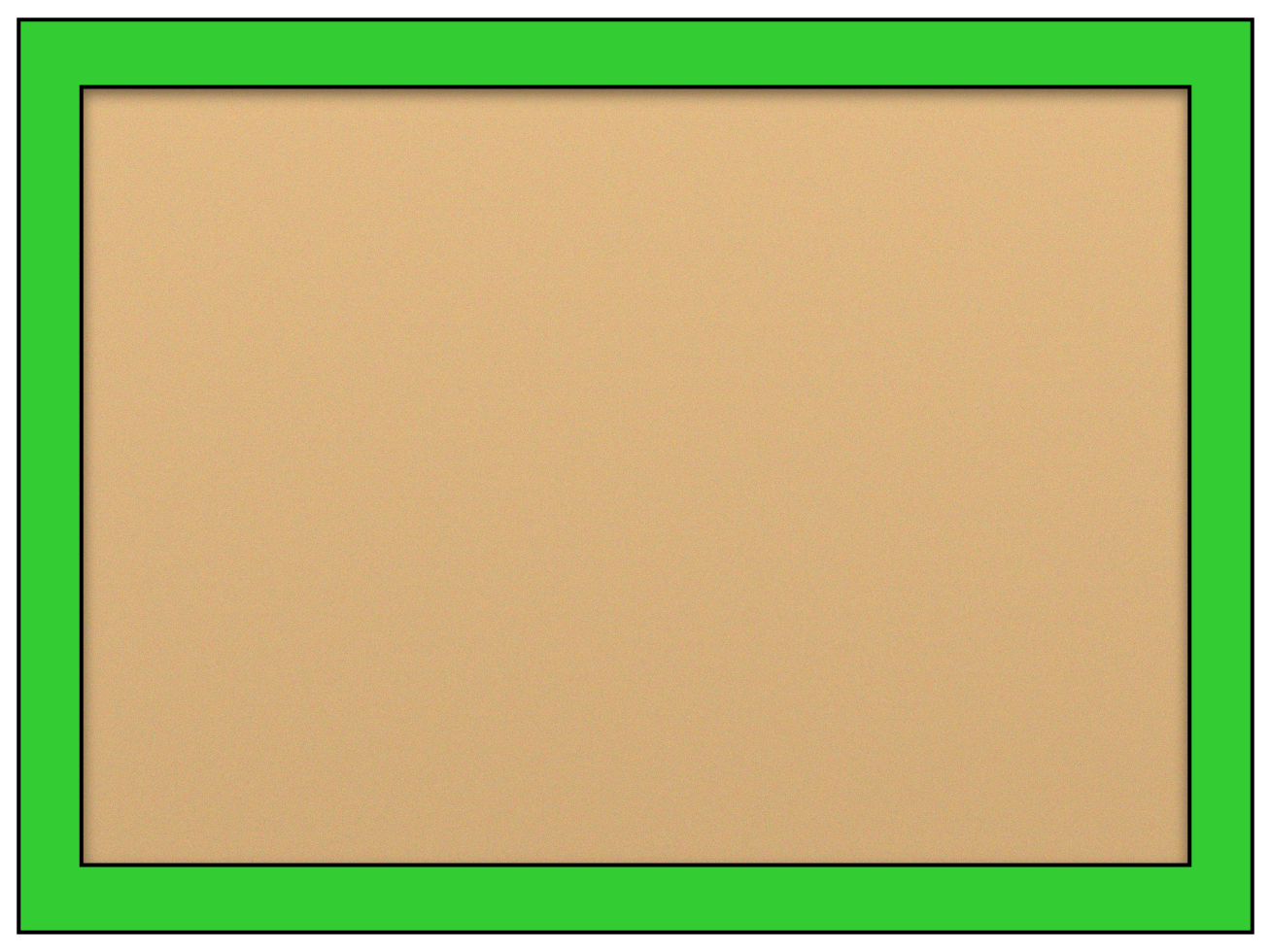 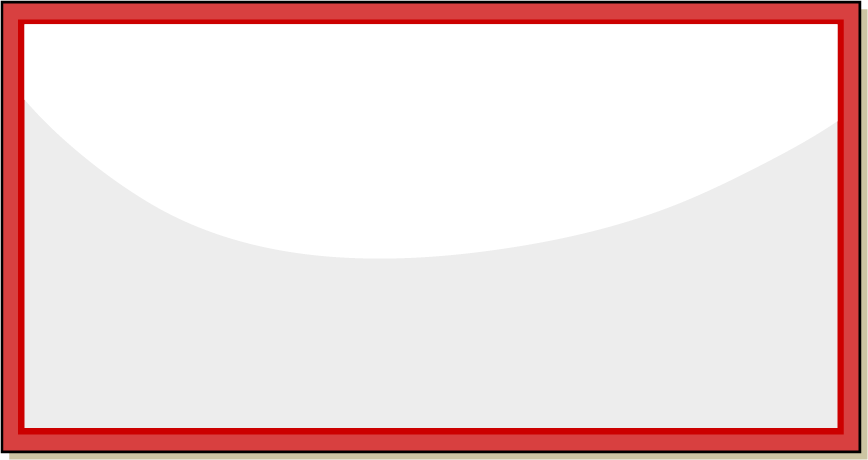 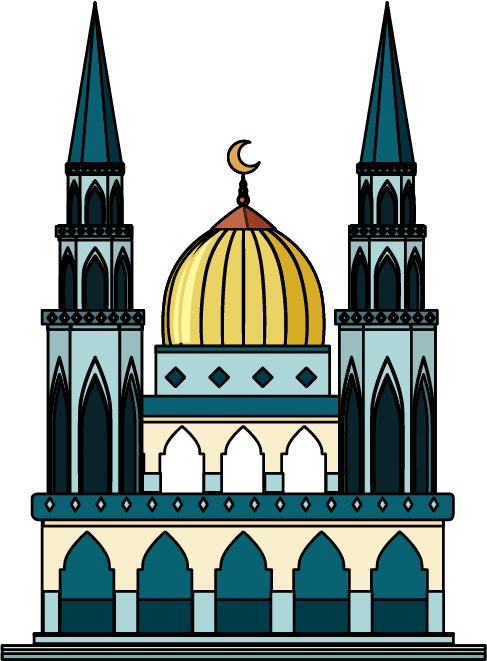 التاريخ :   /   / ١٤٤٣هـ
الحصة : 
المادة :
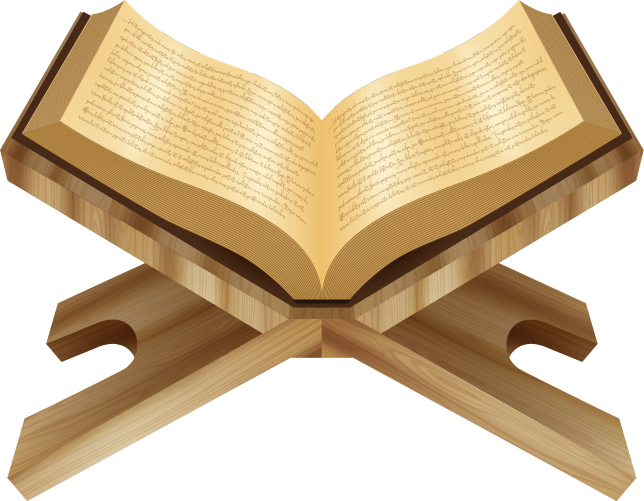 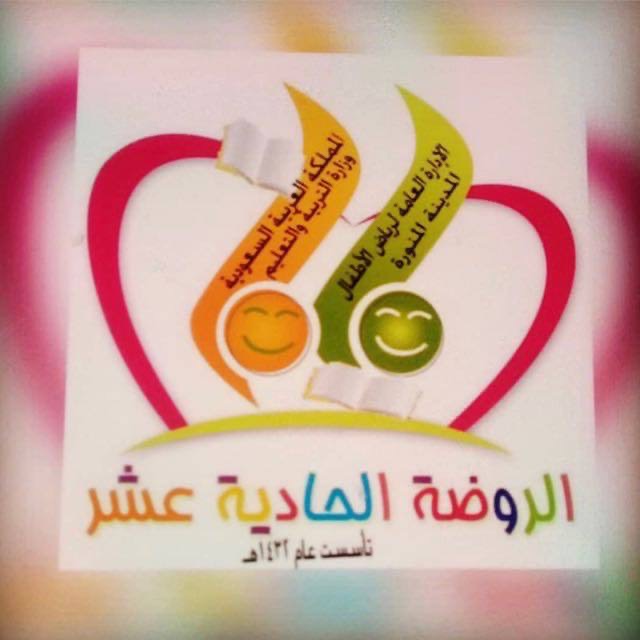 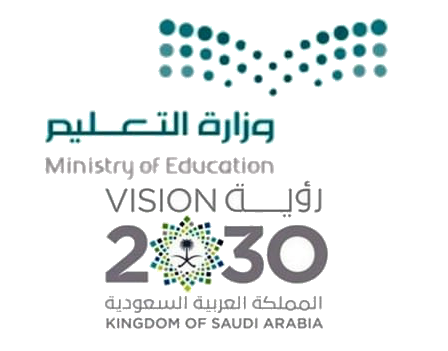 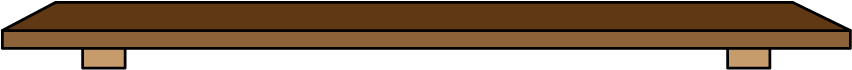 المعلمة / بدريه الشهري
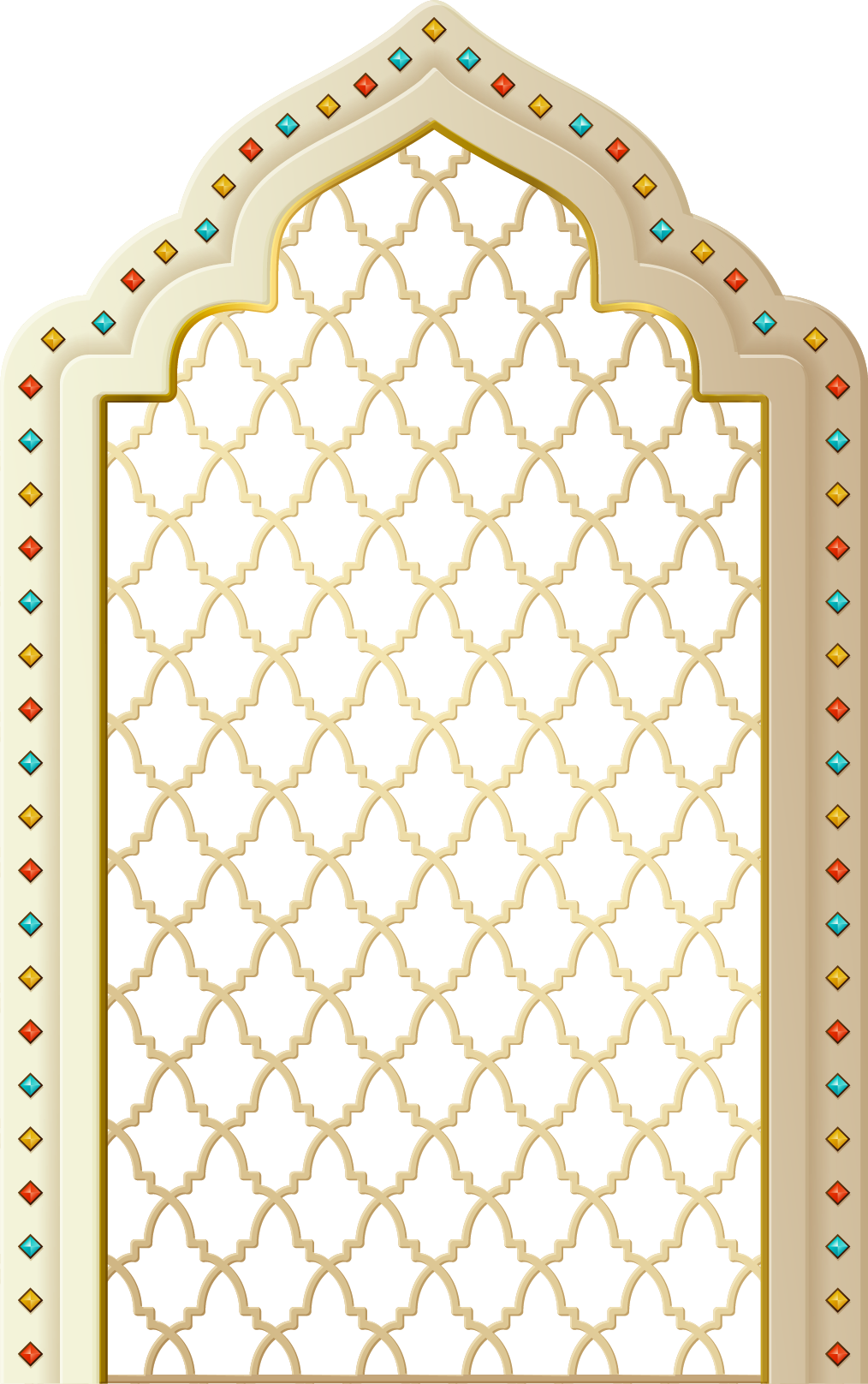 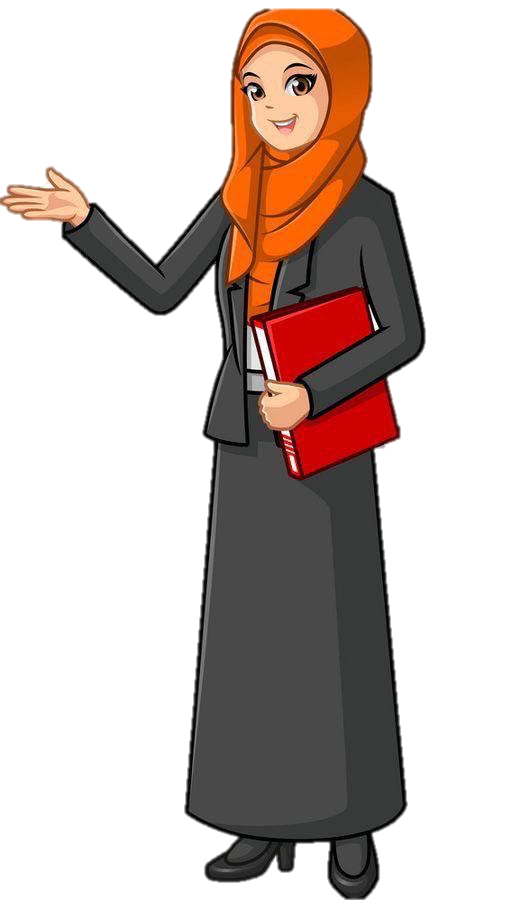 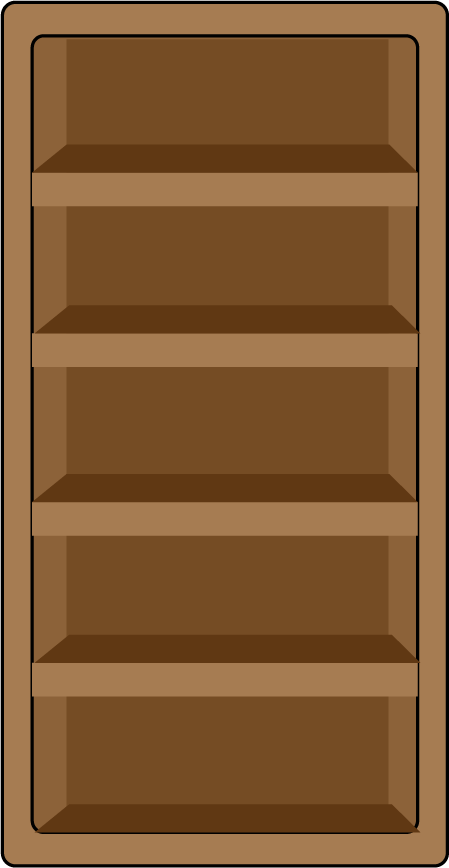 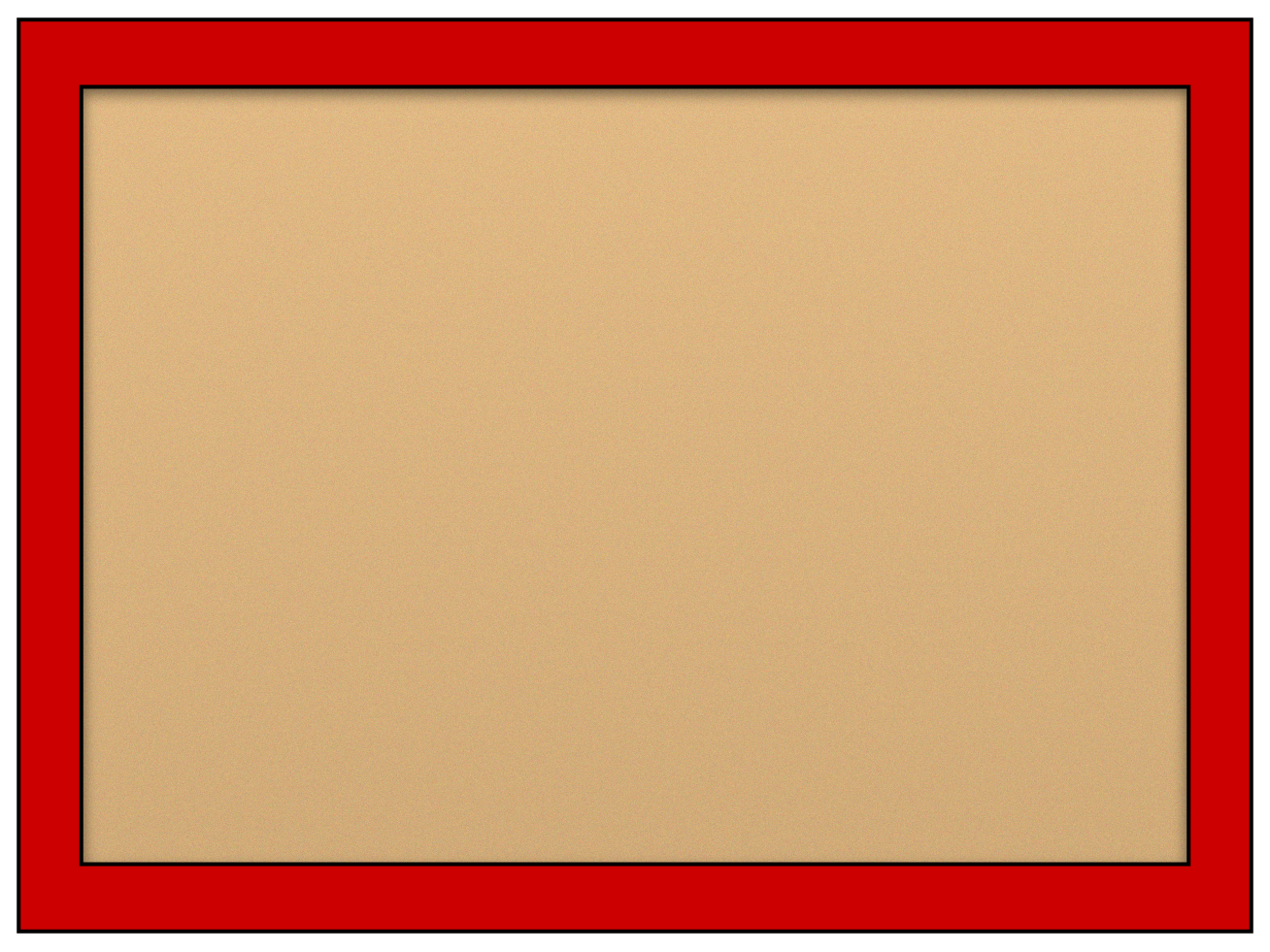 موضوع الدرس
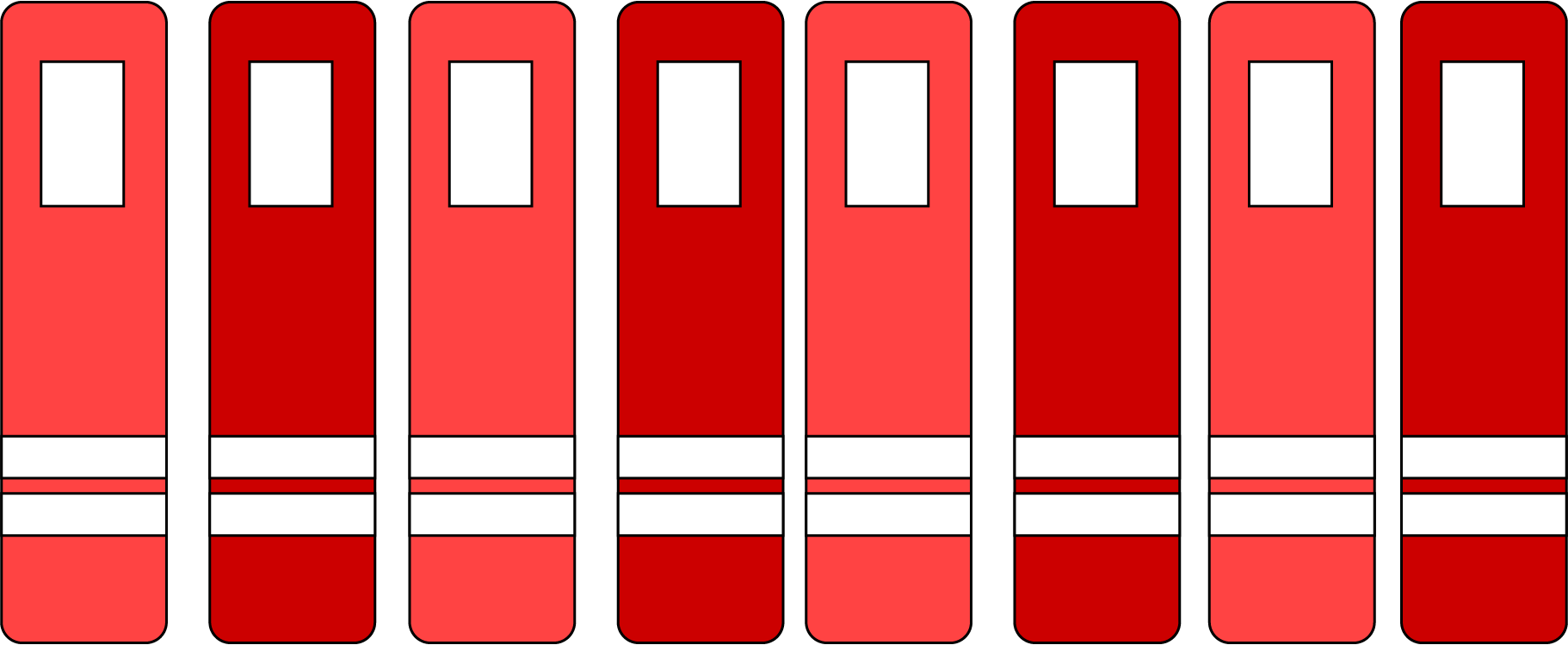 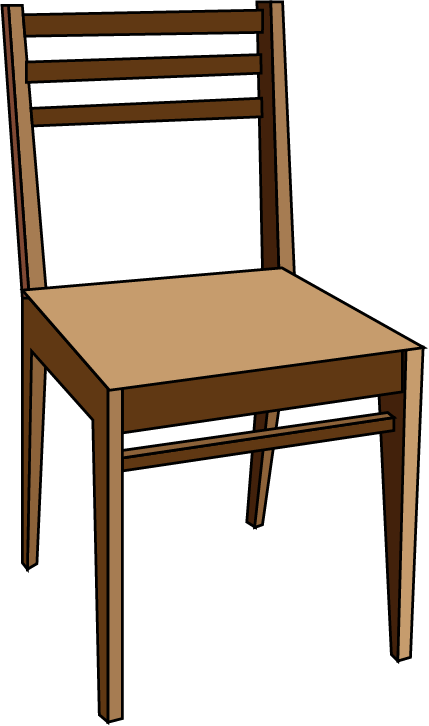 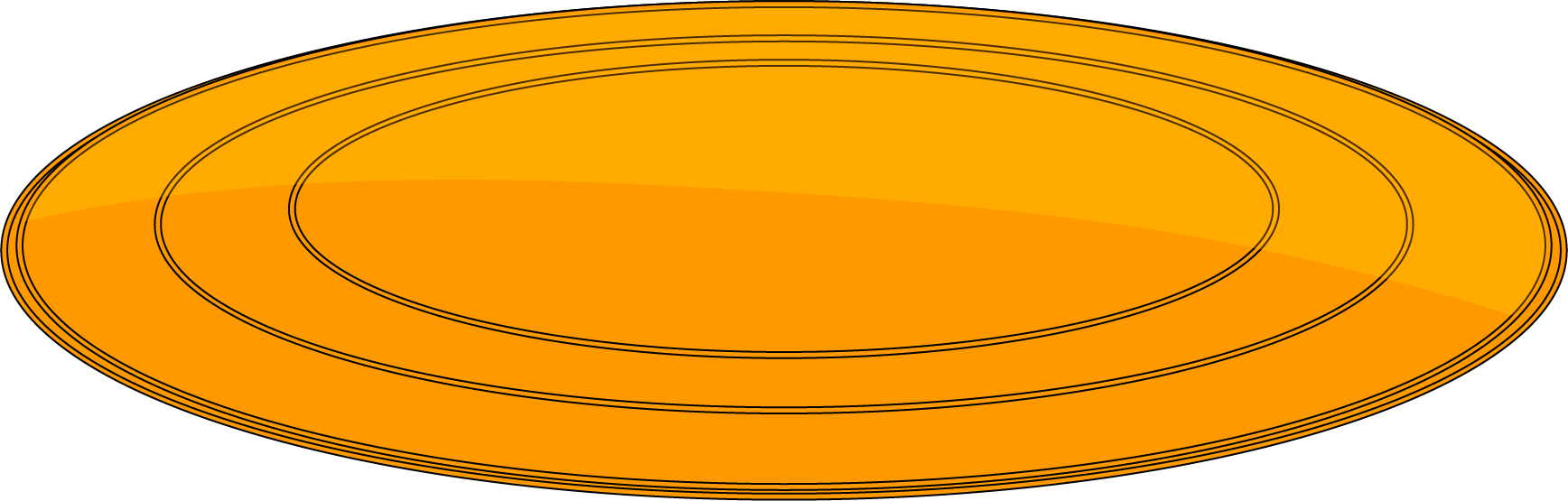 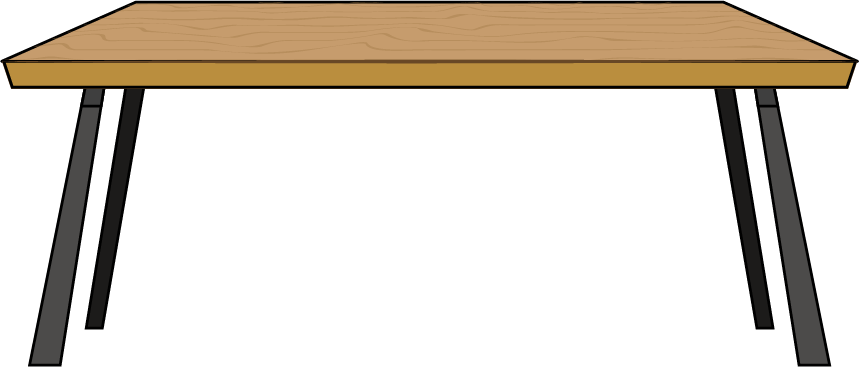 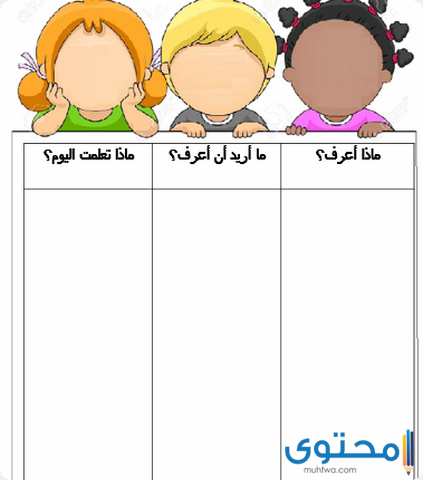 استراتجية جدول التعلم
الله الواحد
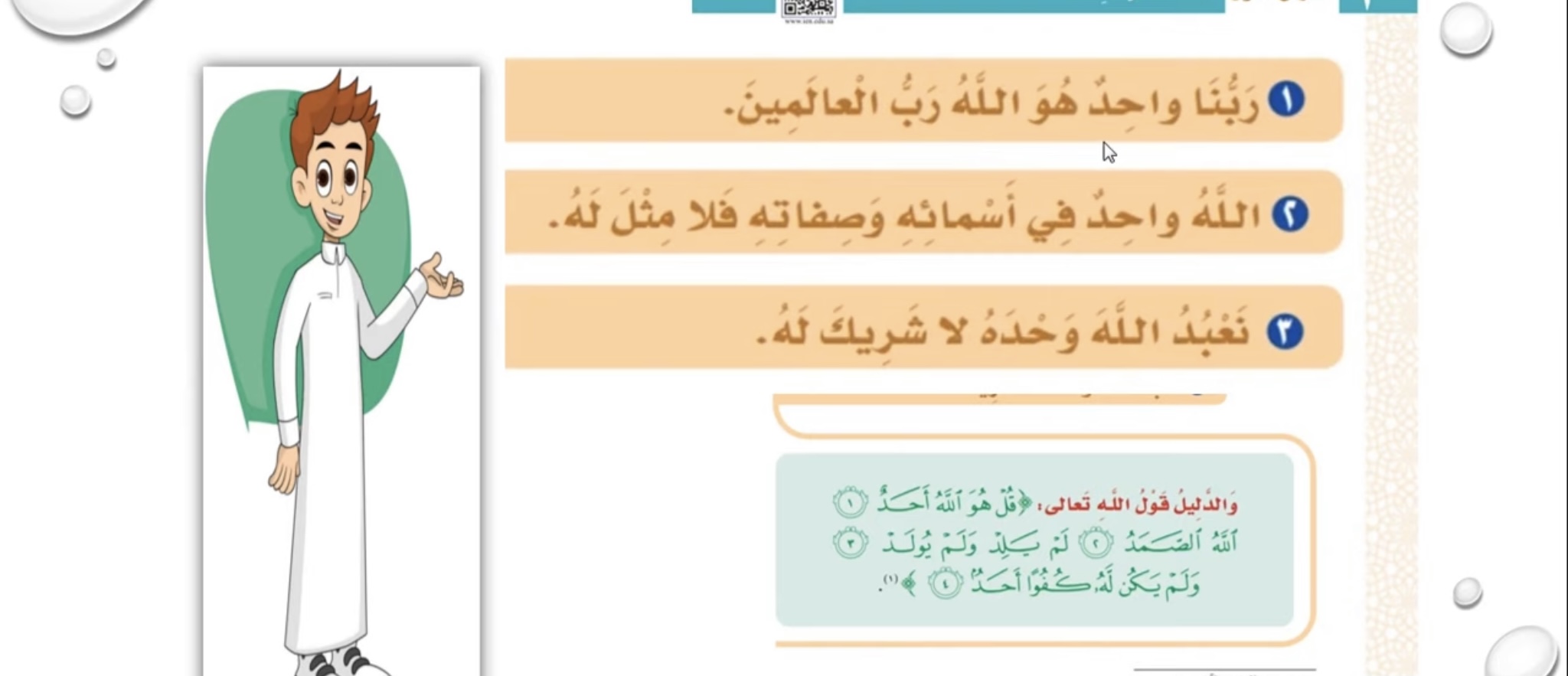 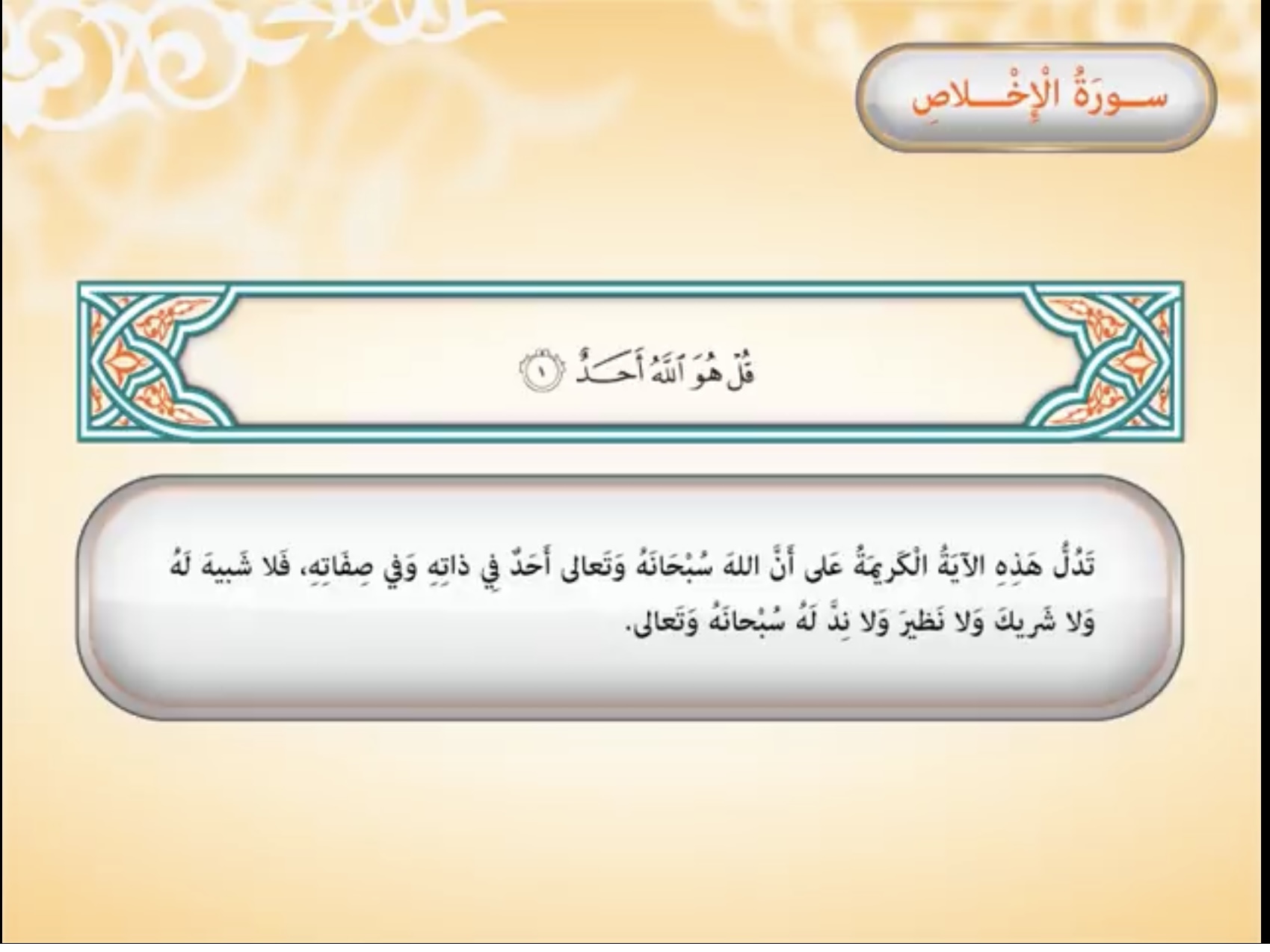 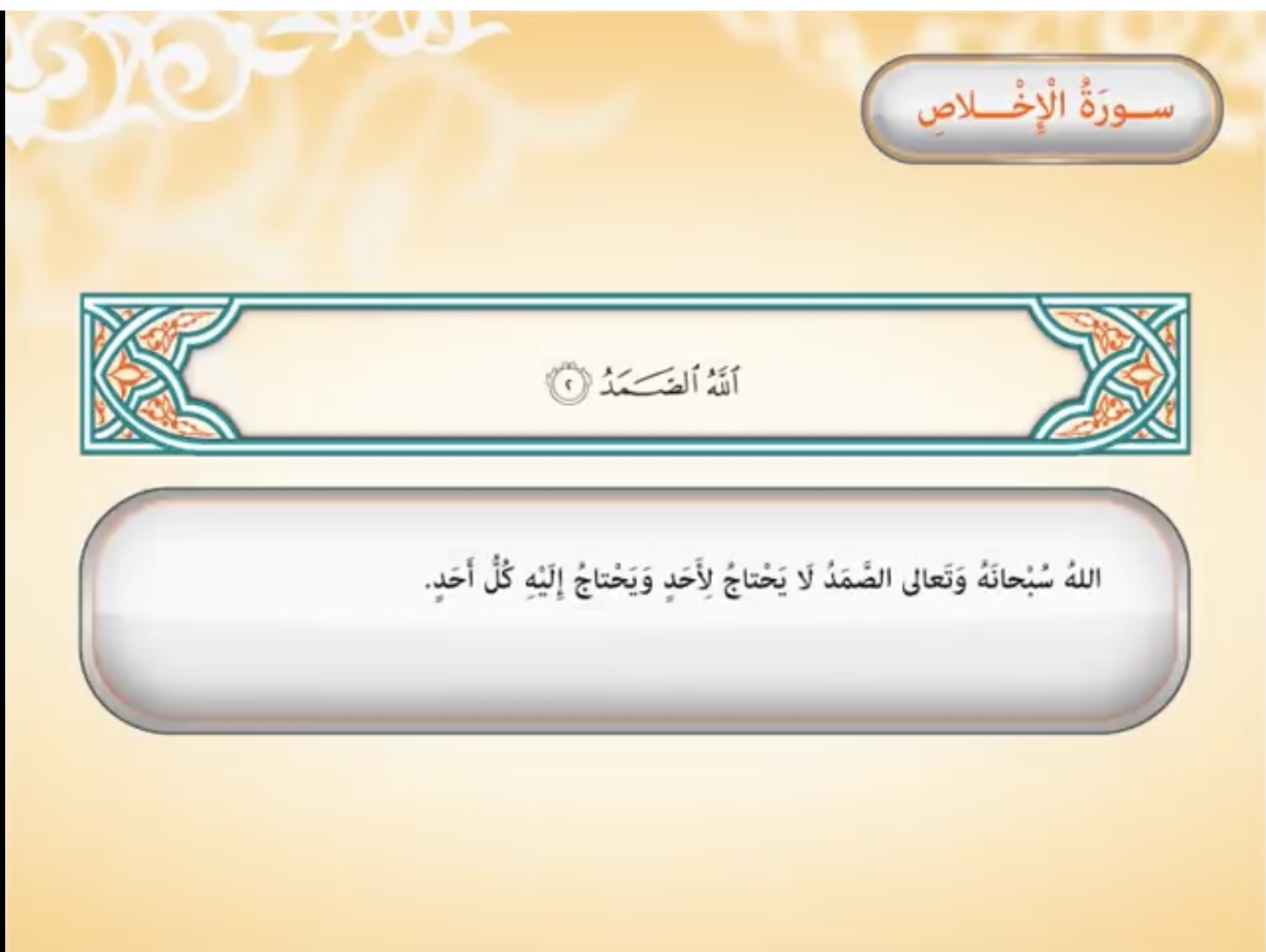 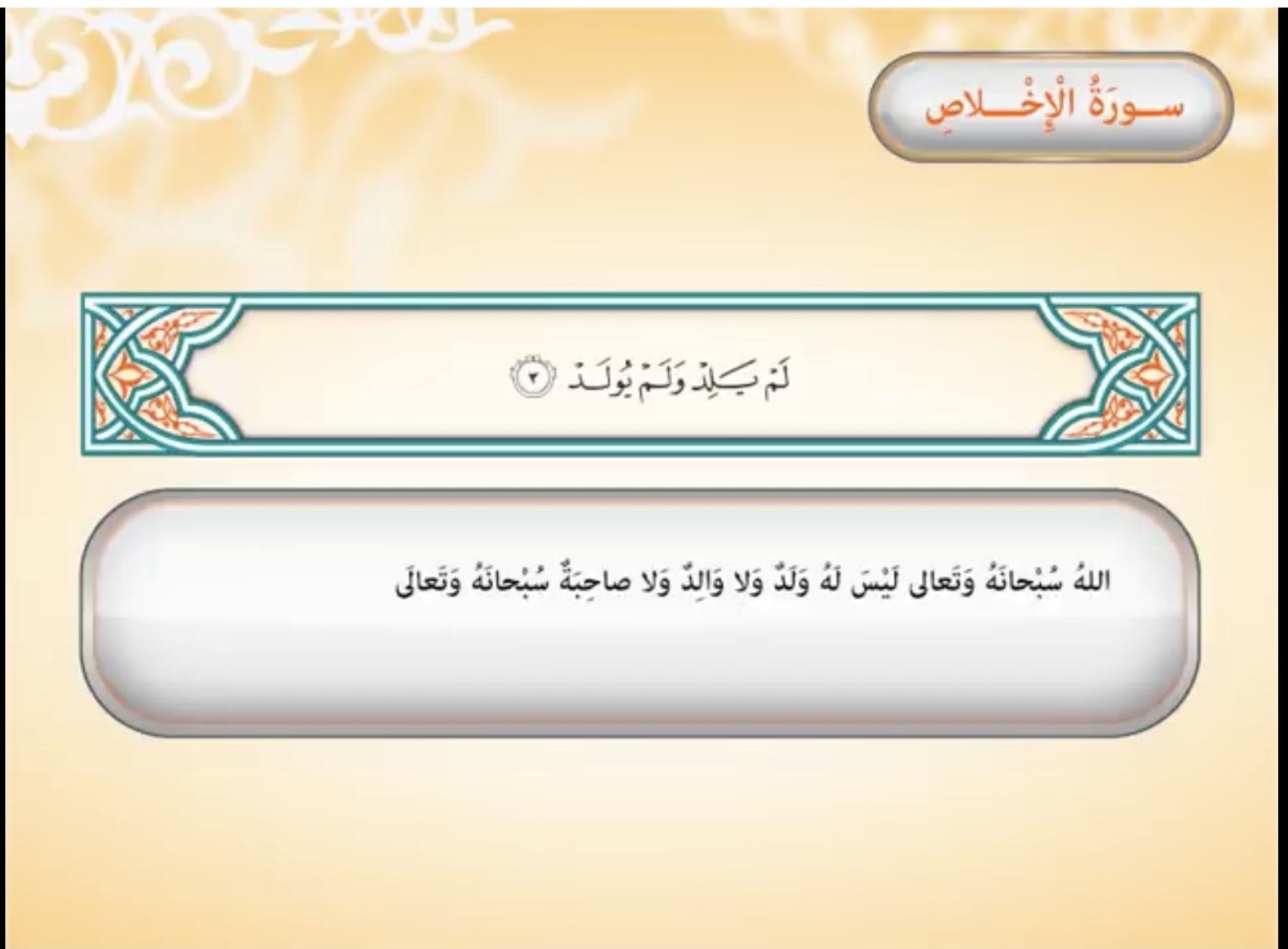 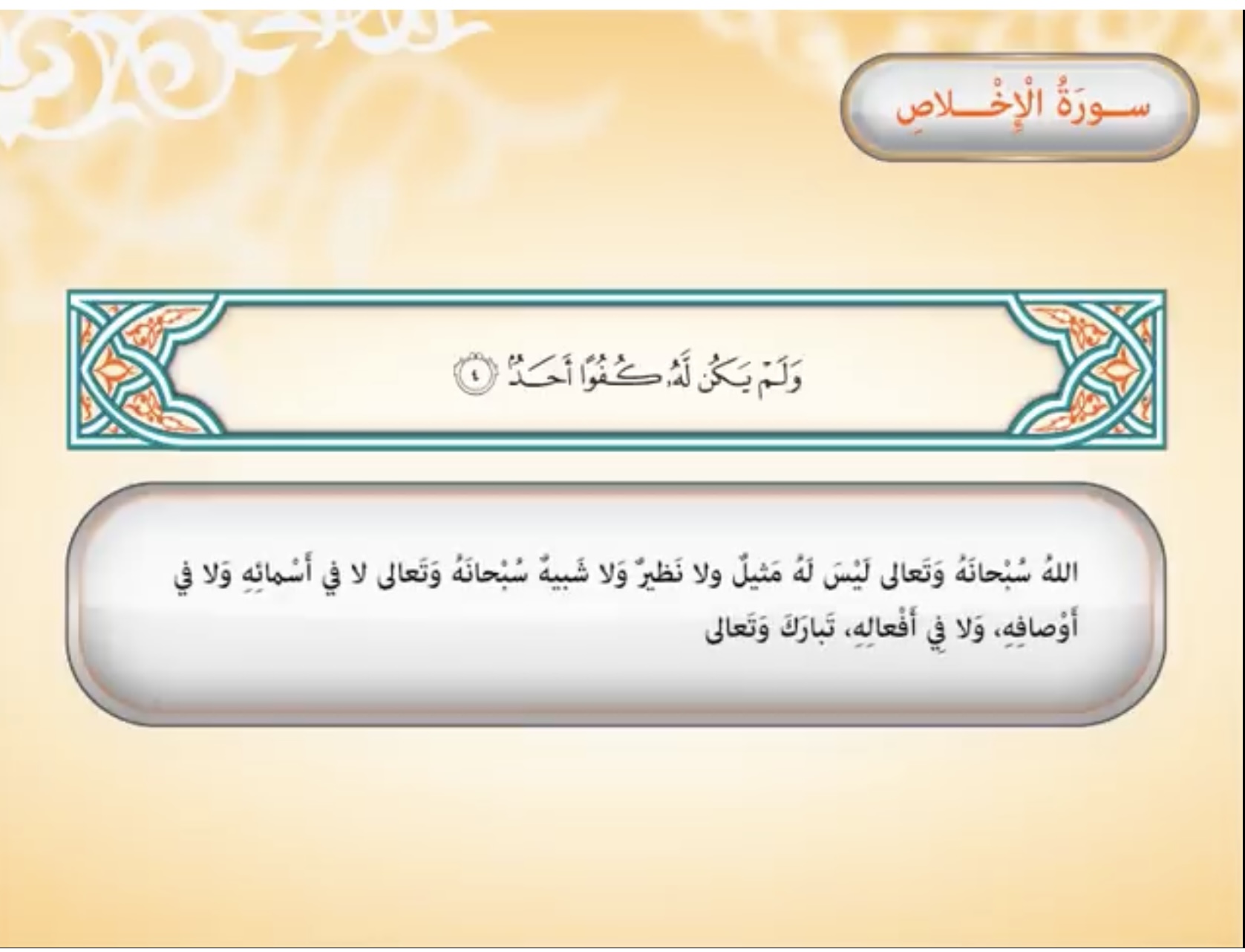 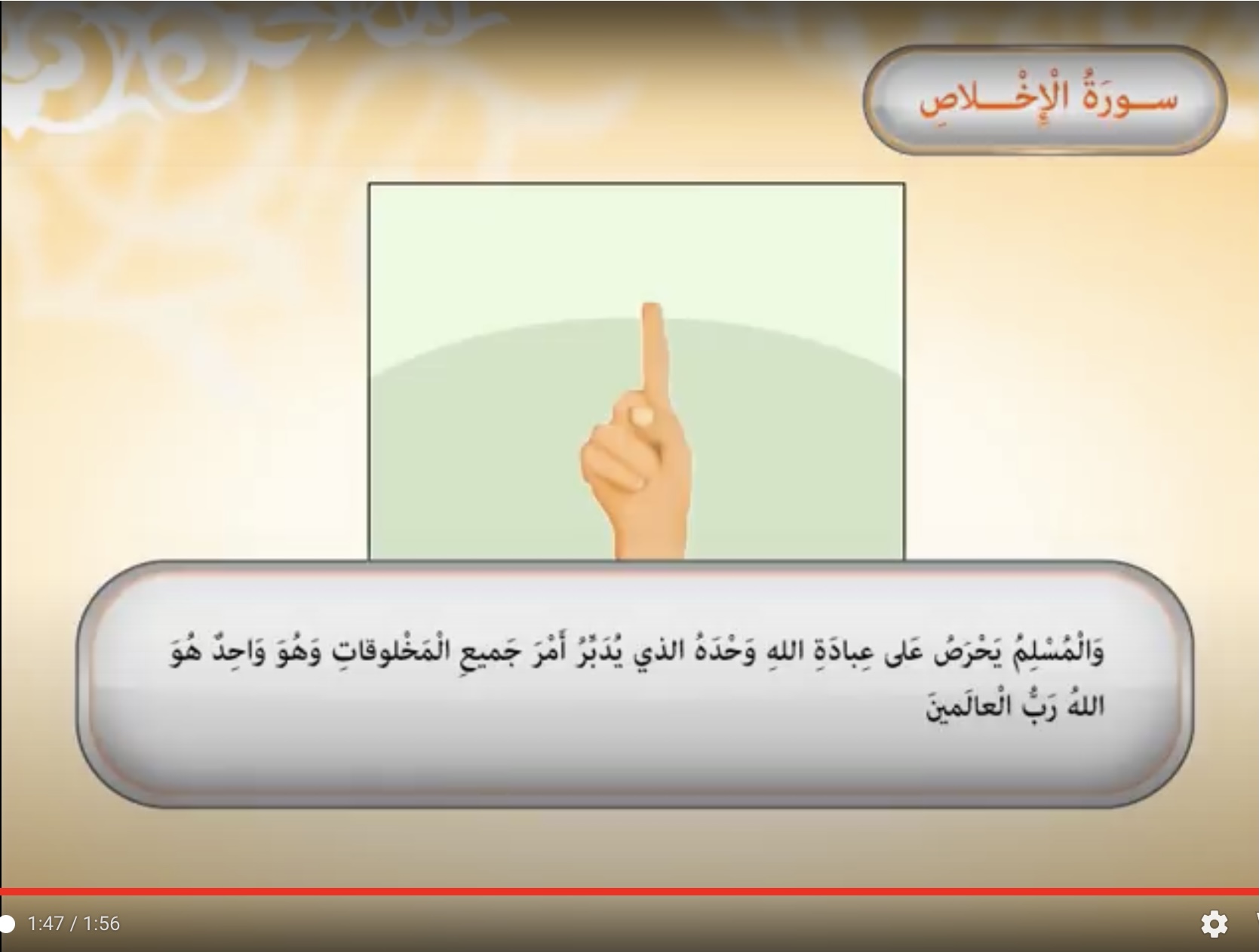 ١
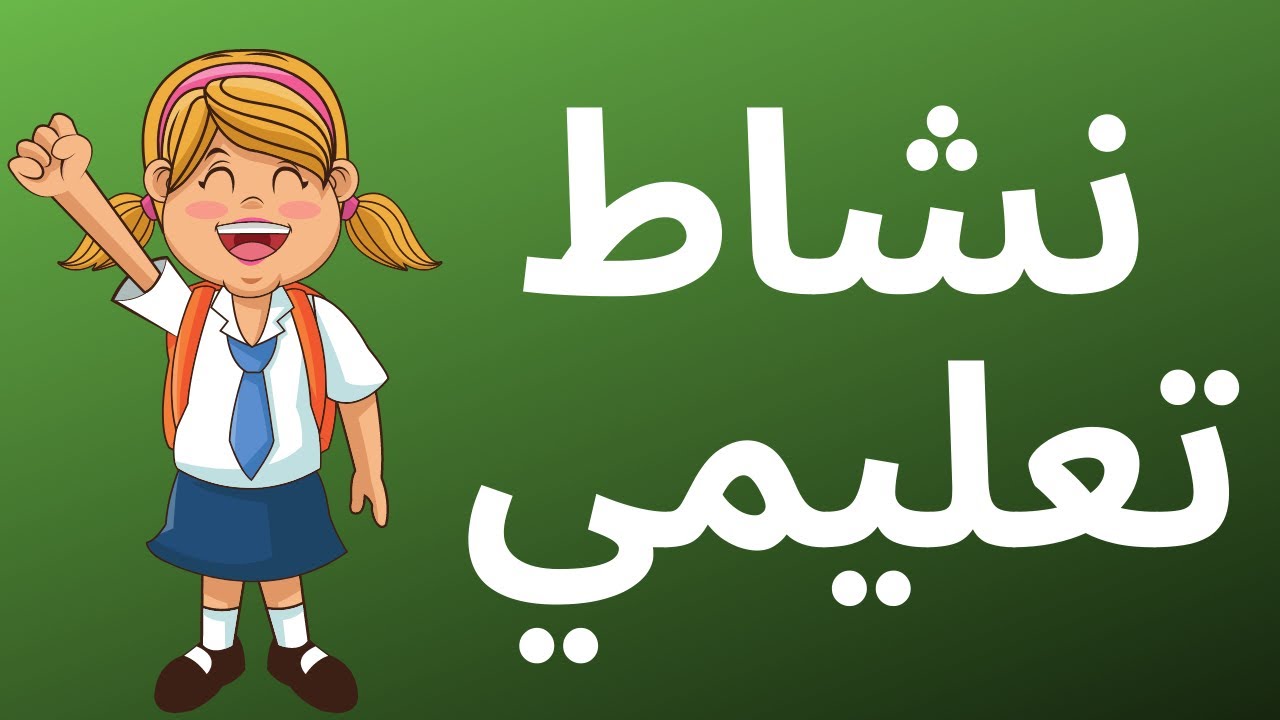 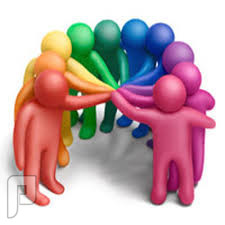 ٢
١/ لاإله إلا الله 
٢/ وحده لا شريك له 
٣/ له الملك وله الحمد 
٤/ وهو على كل شئ قدير
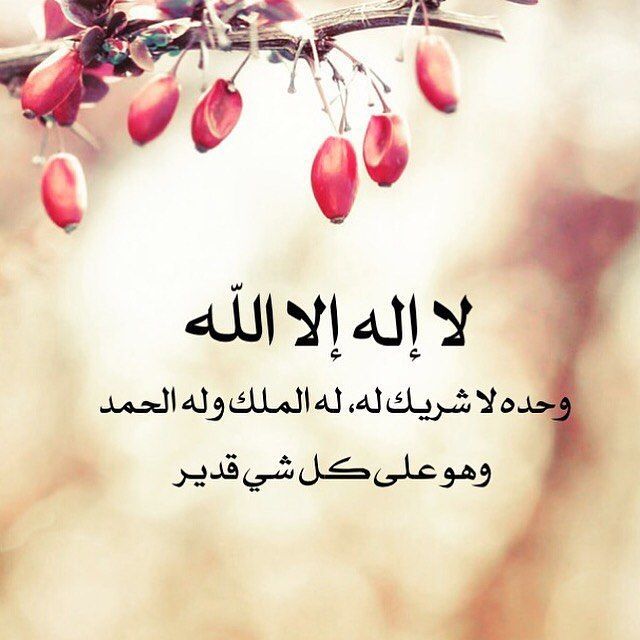 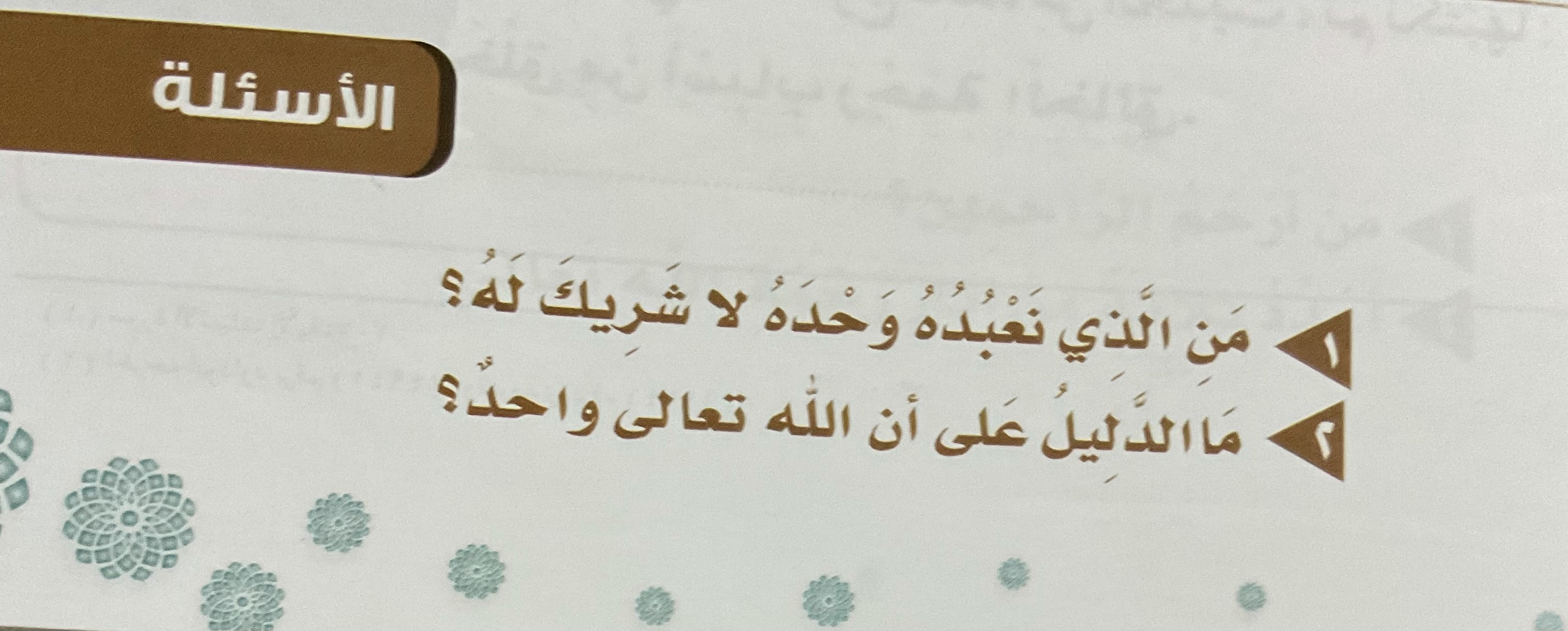 الله تعالى
سورة الإخلاص
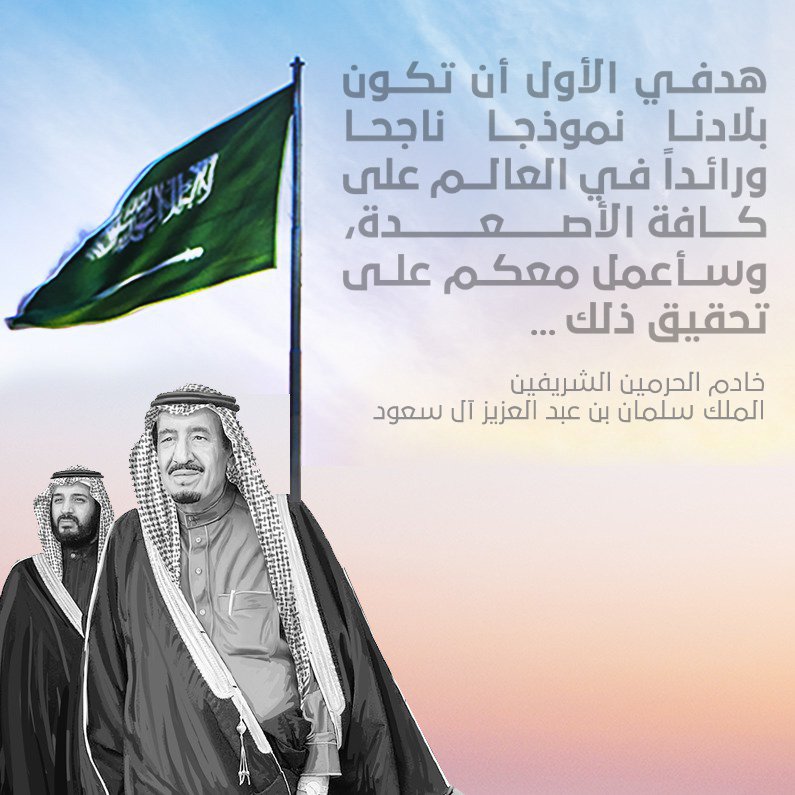 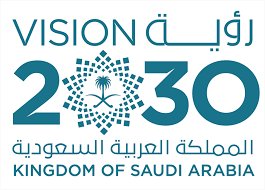